ABOVE BULLYING
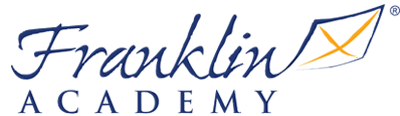 Being an Upstander
WHAT is bullying?
Bullying is unwanted, aggressive behavior among school aged children that involves a real or perceived power imbalance. The behavior is repeated, or has the potential to be repeated, over time. Both kids who are bullied and who bully others may have serious, lasting problems. 
In order to be considered bullying, the behavior must be aggressive and include:
An Imbalance of Power: Kids who bully use their power—such as physical strength, access to embarrassing information, or popularity—to control or harm others. Power imbalances can change over time and in different situations, even if they involve the same people.
Repetition: Bullying behaviors happen more than once or have the potential to happen more than once.
Bullying includes actions such as making threats, spreading rumors, attacking someone physically or verbally, and excluding someone from a group on purpose.
Types  of Bullying:
Verbal
Teasing
Name-calling
Inappropriate sexual comments
Taunting
Threatening to cause harm
Social
Leaving someone out on purpose
Telling other children not to be friends with someone
Spreading rumors about someone
Embarrassing someone in public/ on a public forum
CYBER-
BULLYING
Physical 
Hitting/kicking/pinching
Spitting
Tripping/pushing
Taking or breaking someone’s things
Making mean or rude hand gestures
DIRECT Bullying Rolls
Kids who bully
Kids who are bullied
Indirect Bullying Roles
Bystanders: (kids who assist or reinforce) The assisters may not start the bullying or lead in the bullying behavior, but serve as an "assistant" to children who are bullying. These children may encourage the bullying behavior and occasionally join in. The reinforcers are not directly involved in the bullying behavior but they give the bullying an audience. They will often laugh or provide support for the children who are engaging in bullying. This may encourage the bullying to continue.
The BEST Role to Play: The UPSTANDER
Kids who Defend: 
These children actively comfort the child being bullied and may come to the child's defense when bullying occurs.
Ways to defend include:
 verbally making a statement like “That is not kind” or “Please don’t say/do that”
Finding and adult or administrator to report the bullying behavior 
Anonymous bullying report link on the guidance website
Cyberbullying
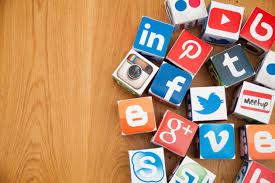 What does it look like?

How do we prevent it?

Consequences?
Examples of Cyberbullying include mean text messages or emails, rumors sent by
email or posted on social networking sites, and embarrassing pictures, videos,
websites, or fake profiles.

Cyberbullying is different because students who are being Cyberbullied are often
bullied in person as well. Additionally, students who are cyberbullied have a harder time getting away from the behavior.
Cyberbullying can happen 24/7 and reach a student even when he or she is
alone. It can happen any time of the day or night.

 Cyberbullying messages and images can be posted anonymously and distributed
quickly to a very wide audience. It can be difficult and sometimes impossible to
trace the source.

 Deleting inappropriate or harassing messages, texts, and pictures is extremely
difficult after they have been posted or sent.
Here are FIVE ways to REACT to Cyberbullying:
Ignore—Most experts advise victims not to respond to “minor teasing or name
calling” if they can avoid it. Sometimes bullies are encouraged by seeing a
reaction.
 Record—Keep a record of bullying messages you receive—in hard copy. If you
can show an adult either the messages themselves or a diary of when you
received them, it may be easier to verify what went on and who the bully was.
 Reach out— Your parents, a favorite teacher, school administrators, counselors,
and even police officers can help you deal with cyberbullying. Your state laws or
your school’s policies may have rules against cyberbullying that these trusted
adults can enlist to help you. It’s also helpful to talk to friends or a counselor so
you can get their support when you are feeling upset by hurtful comments. There
is no reason to suffer alone when you are the target of bullying.
Cut off the bully— The National Crime Prevention Council advises victims to
stop all communication with the bully when possible. You may be able to block
their phone number so you no longer receive their calls or texts. If that’s not
possible, you might consider changing phone numbers. Facebook and instant
messenger providers allow you to block other users so that they can no longer
interact with you. If for some reason it’s not possible to block a cyberbully, you
can always screen their calls and delete their messages without opening them.
Go high-tech— If you’re being bullied via a website, chances are that the bully is
going against the website’s terms of use. Reporting bullies to the website
administrator may get them kicked off the site. The National Crime Prevention
Council highlights that on Facebook and YouTube, some of the most popular
sites for cyber bullying activity, you can report cyber-bullying incidents to the
sites’ “safety centers.” The Cyber bullying Research Center also notes that your
parents can help by getting in touch with your internet service provider, cell
phone service provider, or content provider. In some cases, the providers can
look into the bullying incident to uncover an anonymous bully and may also be
able to take down offensive posts.
Here are THREE things NOT to do:

• Sink to the bully’s level. Starting your own cyber bullying campaign against the
bully will get you nowhere, especially if you end up breaking state laws or school
rules.

• Forward bullying content or messages. If someone sends you a bullying
message, forwarding it to a friend only expands the problem. You never know
how far an email chain can go.

• Believe the bully. Don’t let bullies destroy your self-esteem. No one deserves to
be harassed. Cyber bullies’ cowardly and destructive actions are often more
about their own problems than they are about you. When bullying gets you down,
talk about it with someone you trust who can build you back up.
Sharing Information:
Many teens are very casual about sharing personal information online because they
fail to fully understand the ramifications of doing so. You will rarely feel any immediate
negative consequences for giving out information. Much of the time you may never
understand that there was a connection between something a friend, a family member,
or we have posted and a consequence that comes later.
Think of a drop of water. When a drop of water lands, it is either absorbed, evaporates,
or becomes part of a larger body of water and is indistinguishable from any other drop.
This isn’t the case with online information…
Each drop of information is collected into personal virtual buckets. The information
rarely disappears; instead, it accumulates, slowly building a comprehensive picture of
your identities and lives. Small details about your appearance, where you live, go to
school and work, financial status, emotional vulnerabilities, and the lives of those close
to you all add up.
Facebook has over 300 million images uploaded to their servers each day. To
store all this data it takes help of thousands of servers around the world. Even if
an image is deleted on one server, there may be other copies of that image in
other parts of the world.



Anyone - those with good intentions as well as those with intent to do harm - can
dip into your virtual bucket and search for your information years from now.
The following are other things your children need to know:
Never share passwords, even with a trusted friend.

 An unkind comment can take on a life of its own on electronic media. Never say something to someone on the Internet or in a text – which you wouldn’t say to his
or her face. What you say about others online may reflect on you for years to come.

 If someone tags you in an unflattering post on social media, you can remove the
tag.
We teach students to use the Grandma Test…
Anything they would not want their
Grandma to see they should not post online.